Prioritizing adolescents  and young people in Kenya
Focus Areas
Political commitment
Strategic planning
National strategic framework
Kenya Fast track for  ending HIV &  AIDS  in AYP
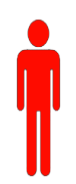 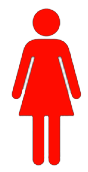 Focused programming
Multi-sectoral response
DREAMS 
AYP target population for prevention services e.g. PrEP, HIV testing, communication
Ministry of Health 
Ministry of Education (integrate prevention education and support care)
Youth and gender
Adolescents & young people (AYP) with HIV 
10-19 years:105,200
20-24 years: 184,700
AIDs strategic framework identifies AYP as a priority population
Involving the AYP
Involvement of AYP in planning and policy development 
National stock staking with AYP 
National networks of AYP for engagement
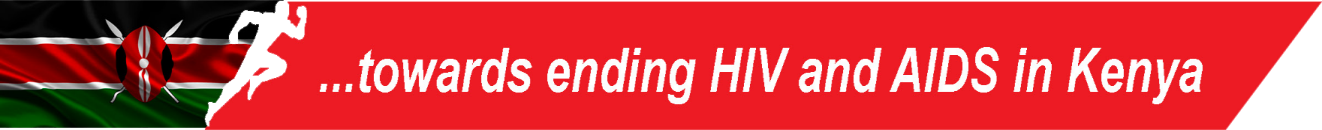 PrEP 1519- A Demonstration Project of the effectiveness of PrEP amongst adolescent MSM & TGW at high risk for HIV (Salvador, São Paulo, Belo Horizonte)
Six Components
Component 1-Formative research 
Component 2- Strategies for recruitment, enrolment & linkage to the combination prevention
Focus on reach and access of adolescent and youth MSM and TGW 
Map & define facilitators, barriers, & acceptability of different recruitment strategies for PrEP 
Test demand creation strategies for community outreach
Venues 
Social media – GSN app for sexual encounters; Youtube; Digital influencers;
Youth outreach team/peer educators/CBO partners as bridge to PrEP/health services
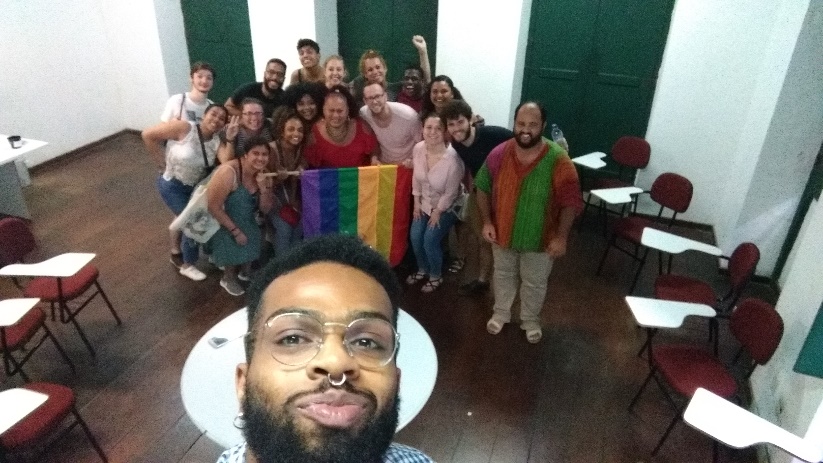 LGBT Center, Salvador, Brazil
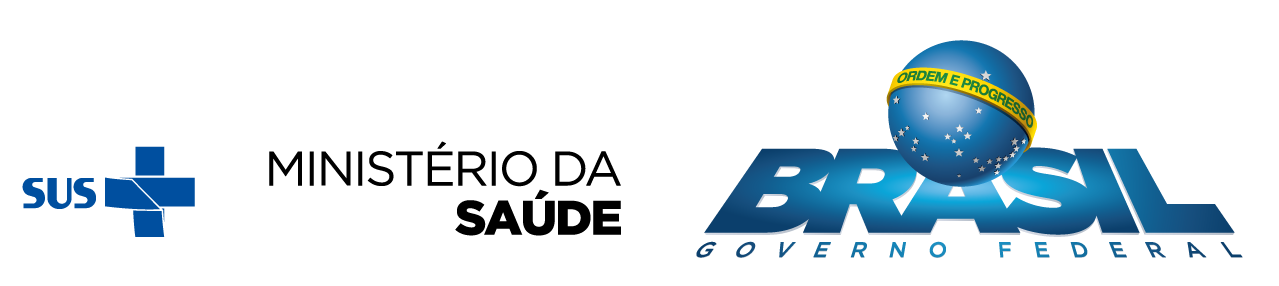 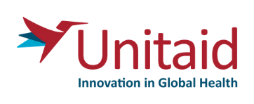 PrEP  for AGYW…
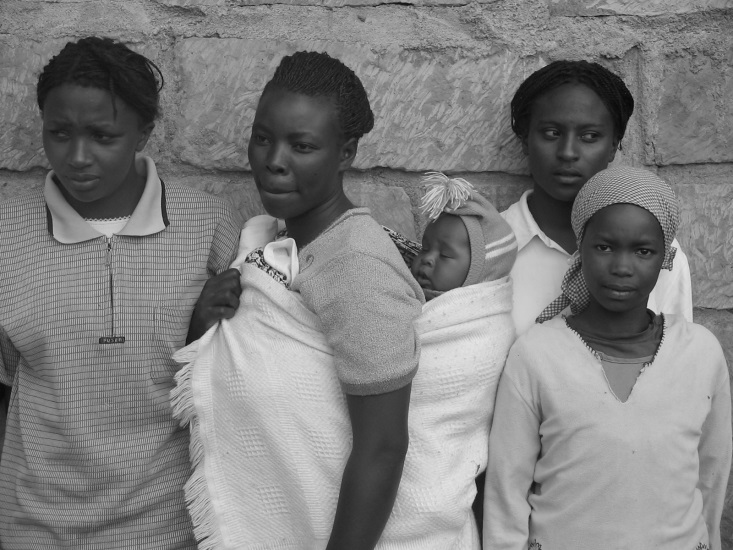 Panelists
Irene Mukui , MD, MPH
National AIDs & STI Control Programme, Ministry of Health Kenya
imukui@Nascop.or.ke 

Nittaya Phanuphak, MD, PhD
Chief, SEARCH, PREVENTION
Thai Red Cross AIDS Research Centre, Bangkok, Thailand
nittaya.p@trcarc.org 

Inês Dourado, MD, MPH, PhD
Protocol Chair and Salvador PI
Health Collective Institute/ Federal University of Bahia/Brasil  (www.isc.ufba.br)
ines.dourado@gmail.com 

Elizabeth Anne Bukusi, MBChB, M.Med (ObGyn), MPH, PhD , PGD (Research Ethics), MBE (Research Ethics)Chief Research Officer, Co-Director Research Care Training Program,(RCTP), KEMRI, Kenya &Research Professor, Departments of Global Health and Obstetrics and GynecologyUniversity of Washington, USAEmail :ebukusi@rctp.or.ke /ebukusi@kemri.org/  ebukusi@u.washington.edu / ebukusi@gmail.com